Bidirectional Linking in HEPData
HEPData.net
Jordan Byers  
(Durham University)

Jordan.byers@durham.ac.uk

30th August 2023
Bidirectional Linking
Linking Records to Records, and Tables to Tables.
In this new update, you may now define basic relationships for bidirectional linking in the form of record-to-record, or table-to-table referencing.

Possible Applications:
Linking theoretical predictions to measurements.
Linking covariance matrices to measurements.


These relationships are displayed on the final records page.

NOTE: Only includes FINALISED records.
Example Record - #321
Example record displaying bidirectional relation data.
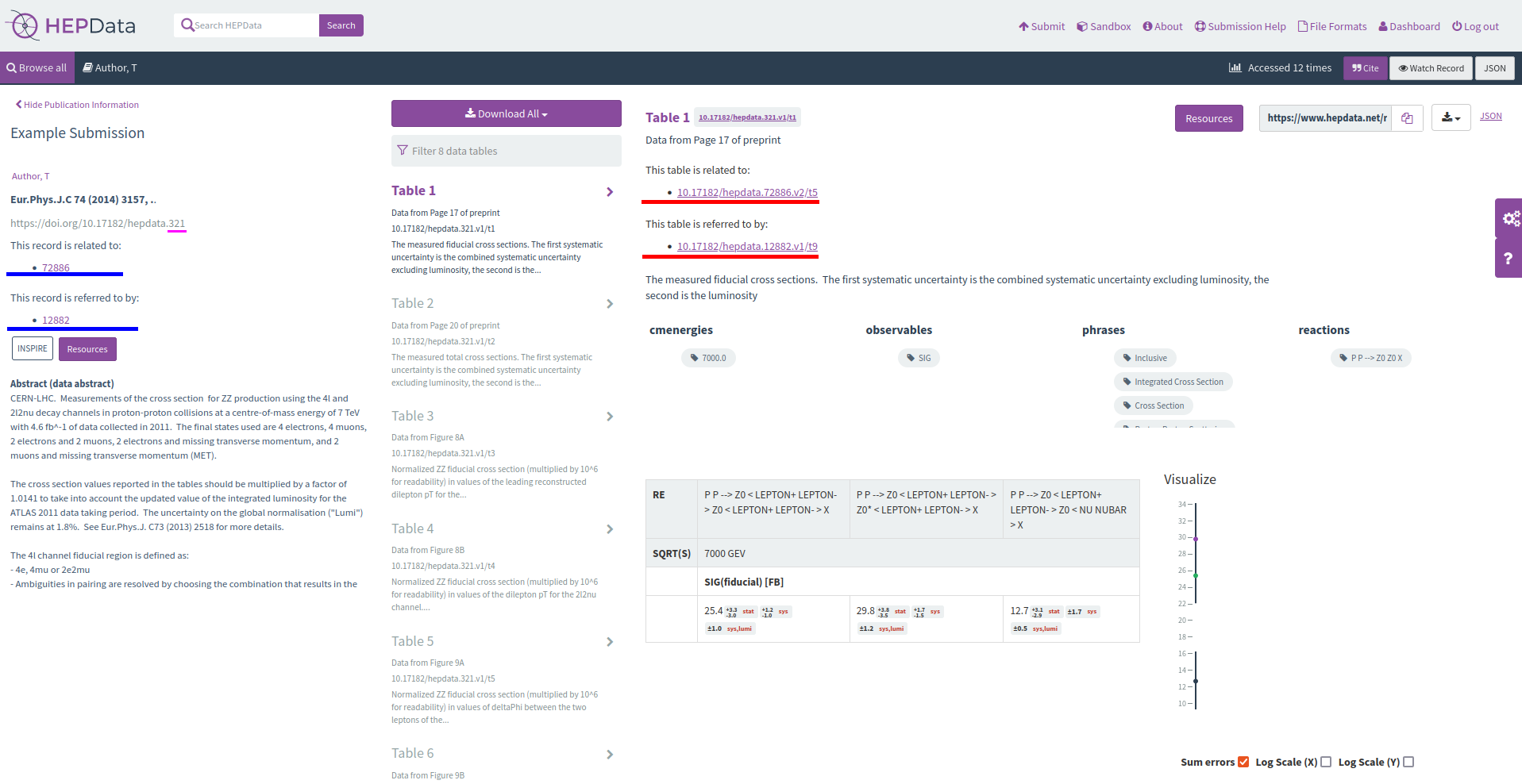 Record Linking
NOTE: The HEPData record ID is underlined in pink.
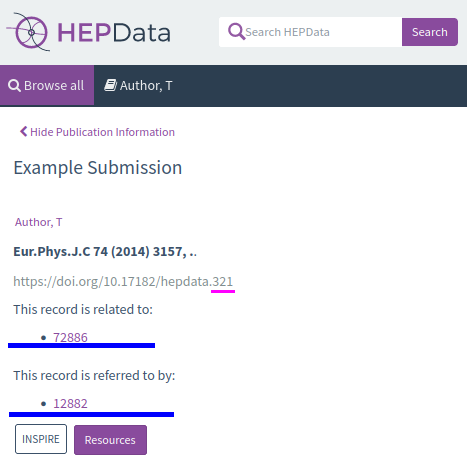 Relations

- A list of all records that this record has defined as related.
Referring to this

- A list of all FINALISED records that refer to this record.
Record Linking
Submission.yaml
Comma separated values
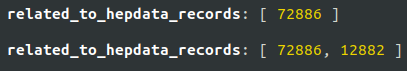 Entries on new line, starting with a dash
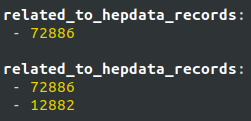 Table Linking
Relations

- A list of all records that this record has defined as related.
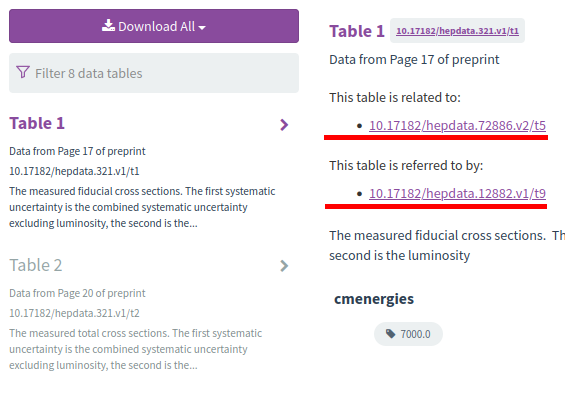 Referring to this

- A list of all FINALISED records that refer to this record.
Table Linking
Submission.yaml
Format: “10.17182/hepdata.[Record ID].v[Version]/t[Table]”

Example: “10.17182/hepdata.72886.v2/t5” ]
Comma separated values
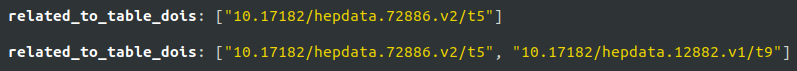 Entries on new line, starting with a dash.
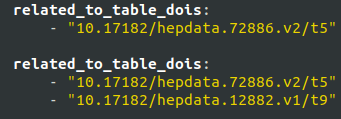 Submission.yaml
Example
This is an example snippet of a submission.yaml showing how one of the previous examples can be used.
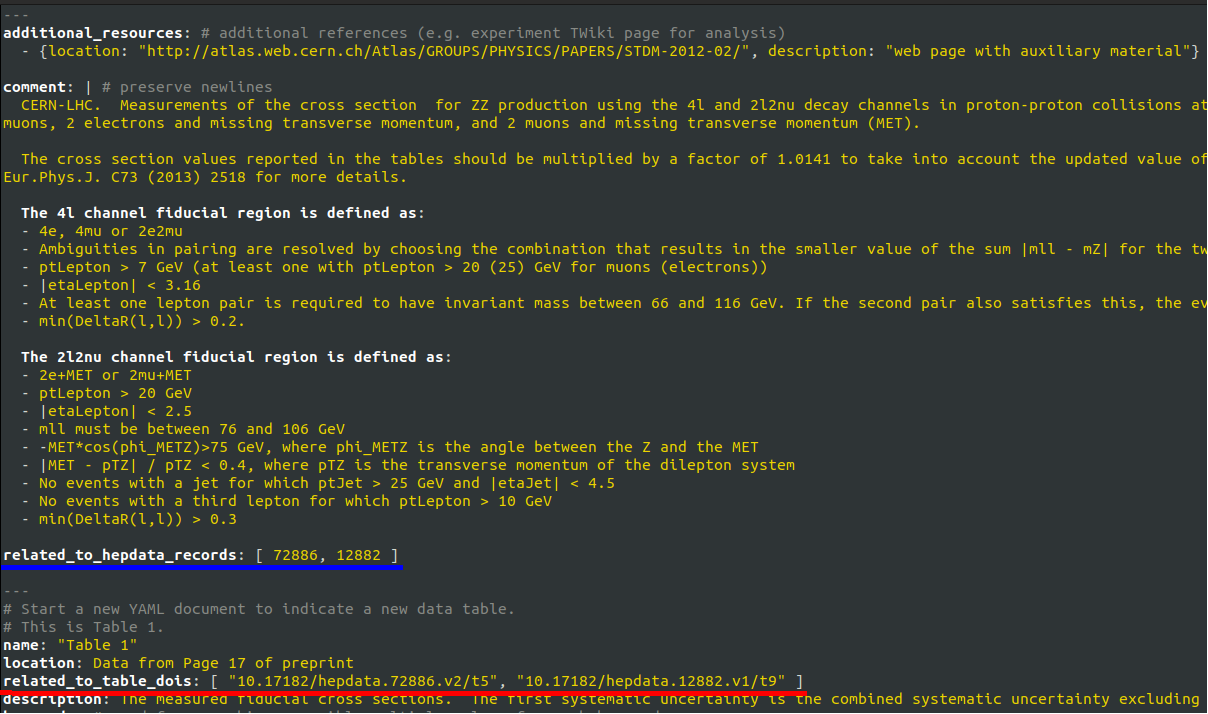 Submission.yaml
Example
This is an example snippet of a submission.yaml showing how one of the previous examples can be used.
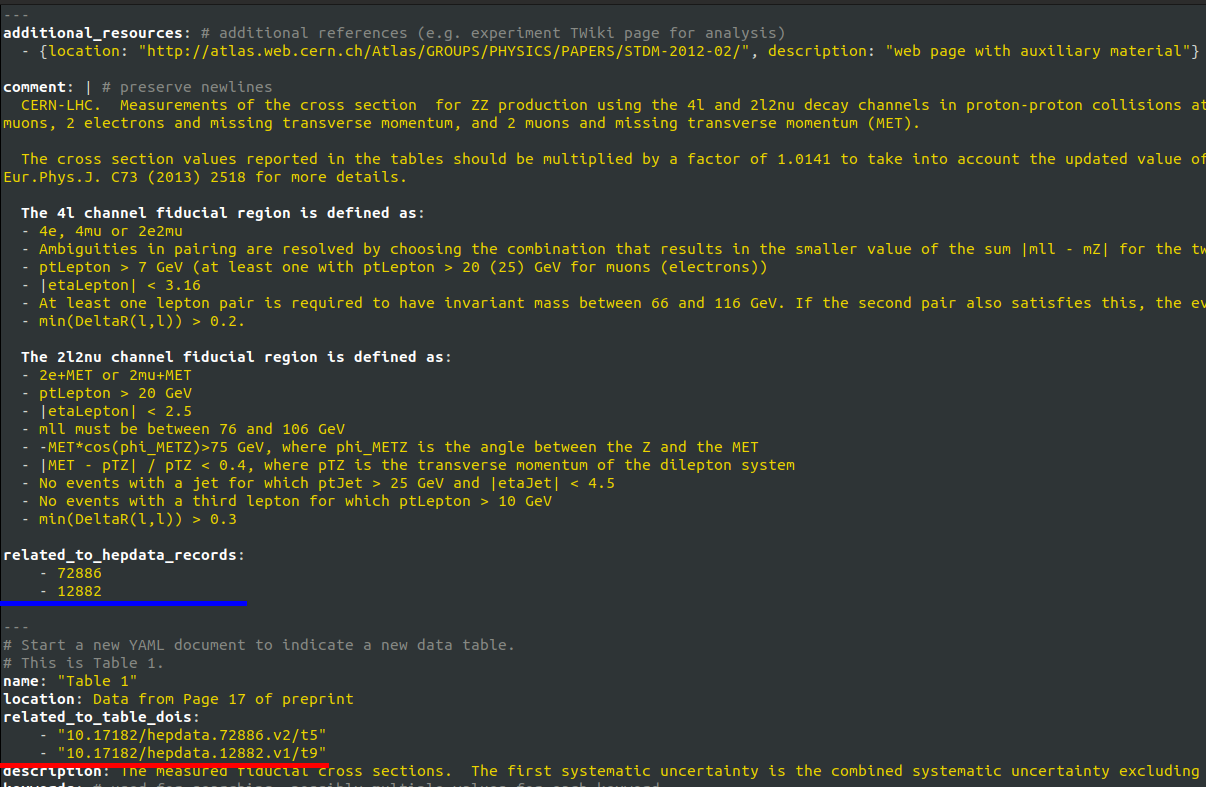 Feedback Action
Records
- Record title display instead of only ID.
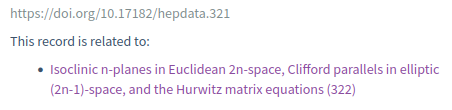 Tables
- Table name display instead of only DOI.
- Mouseover tooltips for related records!
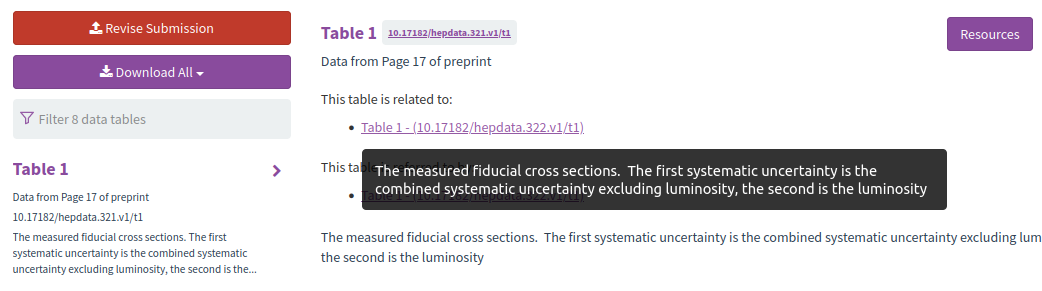 End Notes
Thanks for your time.
Feedback & Further Work
Contact - info@hepdata.net

- Mouseover preview
- Replace DOI/Records with names
- ++?
Submission Assistance
(HEPData Submission)

https://hepdata-submission.readthedocs.io/en/latest/bidirectional.html